Projet Génie Logiciel 2
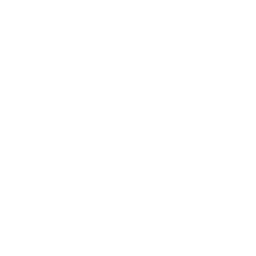 Soutenance n°1
Koffi DRAMANE, Pierre-Maximilien PEZZALI, Fabien REGNIER, Delphine SONG, Alain ZHANG
05/04/2017
Sommaire
Présentation brève du projet
Analyse UML
Diagramme de classes
Diagramme de séquence
Diagramme de cas d’utilisation
Contexte de travail
Projet GL2 - Koffi DRAMANE, Pierre-Maximilien PEZZALI, Fabien REGNIER, Delphine SONG, Alain ZHANG
2
05/04/2017
1. Présentation brève du projet
Logiciel de gestion de questionnaires
 Créer un compte et un profil
 Créer, modifier, supprimer un questionnaire
 Questions fermées, numériques ou ouvertes
Sessions de questionnaires
 Récupérer les données sur R
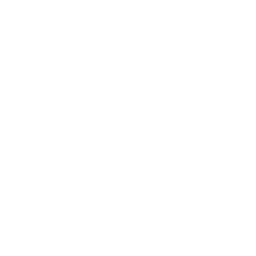 Projet GL2 - Koffi DRAMANE, Pierre-Maximilien PEZZALI, Fabien REGNIER, Delphine SONG, Alain ZHANG
3
05/04/2017
2. Analyse UML	 a. Diagramme de cas d’utilisation
_______________________________________________________________________________________
Projet GL2 - Koffi DRAMANE, Pierre-Maximilien PEZZALI, Fabien REGNIER, Delphine SONG, Alain ZHANG
4
05/04/2017
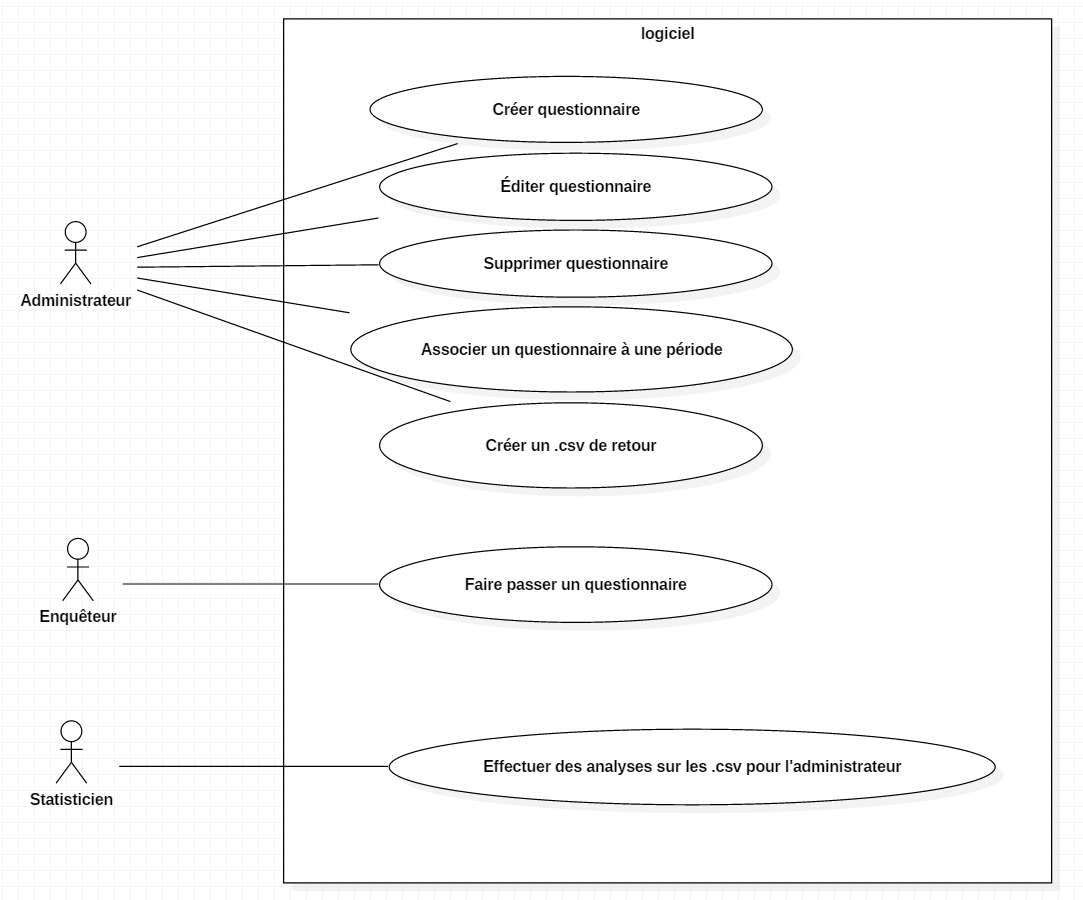 Projet GL2 - Koffi DRAMANE, Pierre-Maximilien PEZZALI, Fabien REGNIER, Delphine SONG, Alain ZHANG
5
05/04/2017
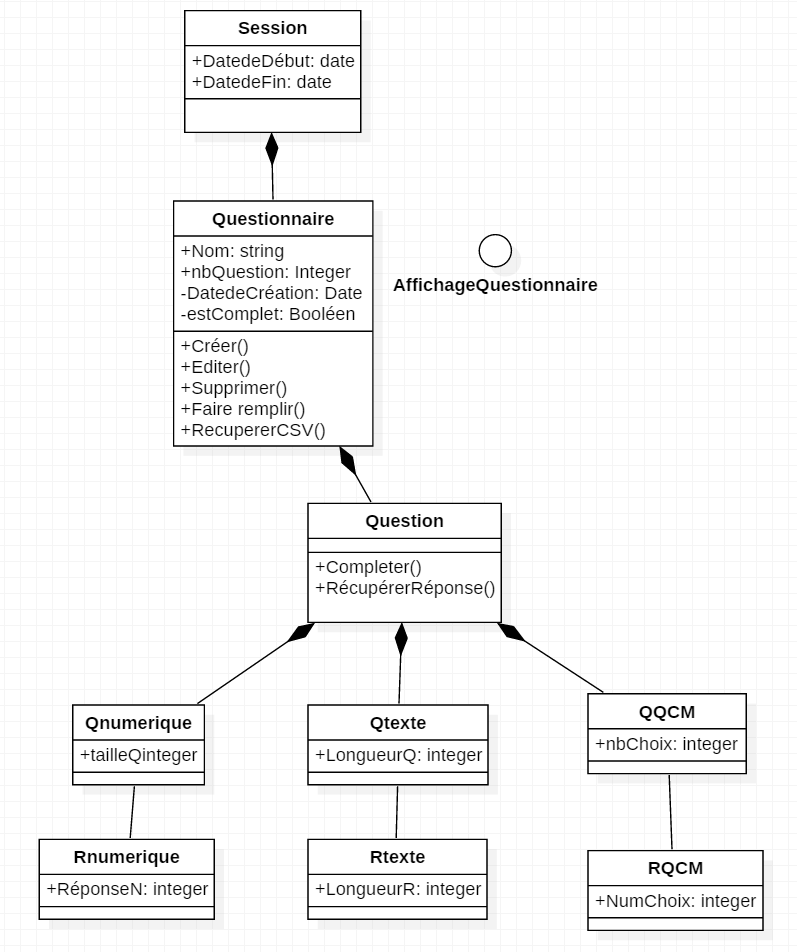 2. Analyse UML	b. Diagramme de classes
Projet GL2 - Koffi DRAMANE, Pierre-Maximilien PEZZALI, Fabien REGNIER, Delphine SONG, Alain ZHANG
6
05/04/2017
2. Analyse UML	 c. Diagramme de séquence
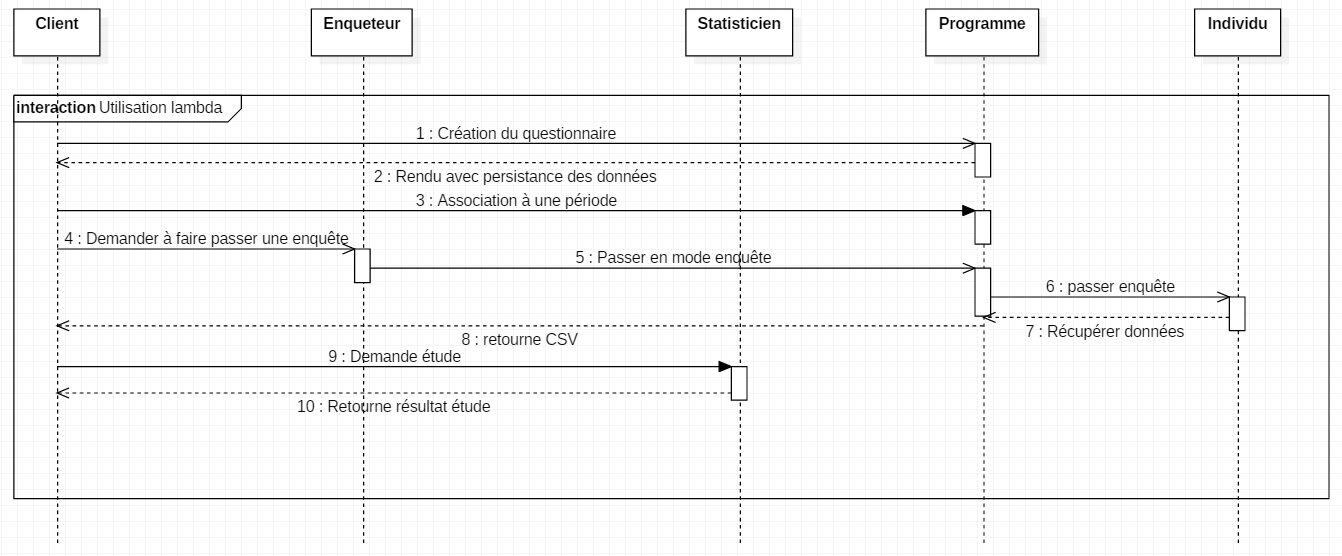 _______________________________________________________________________________________
Projet GL2 - Koffi DRAMANE, Pierre-Maximilien PEZZALI, Fabien REGNIER, Delphine SONG, Alain ZHANG
7
05/04/2017
3. Contexte de travail
Prendre avantages des différences de chacun ? 
Avancer efficacement malgré des points de vue différents ?

 Mise en place de « Responsables »
 Organisation et répartition des tâches
 Google Drive, Skype, StarUML
 Bonnes relations au sein du groupe
Projet GL2 - Koffi DRAMANE, Pierre-Maximilien PEZZALI, Fabien REGNIER, Delphine SONG, Alain ZHANG
8
05/04/2017
Conclusion
Travail à venir :
 Diagramme d’états-transitions
 Coder en Java
 Fonctionnalités critiques
Projet GL2 - Koffi DRAMANE, Pierre-Maximilien PEZZALI, Fabien REGNIER, Delphine SONG, Alain ZHANG
9
05/04/2017